Лейкопласти
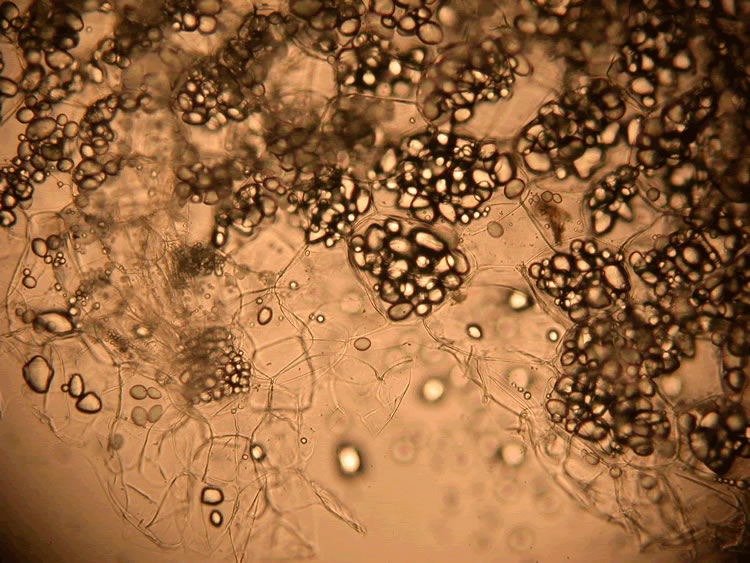 Лейкопласти – пластиди, які  являють собою безбарвні органели. Містяться у рослинних клітинах.
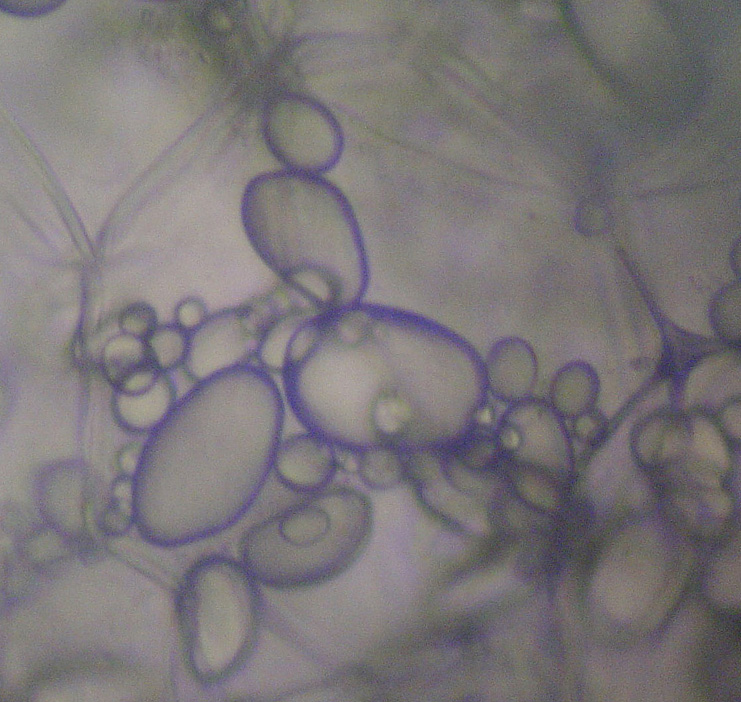 Лейкопласти невеликих розмірів, округлої або довгастої форми.
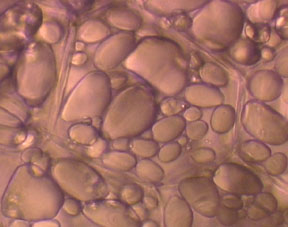 Основна функція лейкопластів – запас органічних речовин.
Інша функція – синтез крохмалю, жирів, білків.
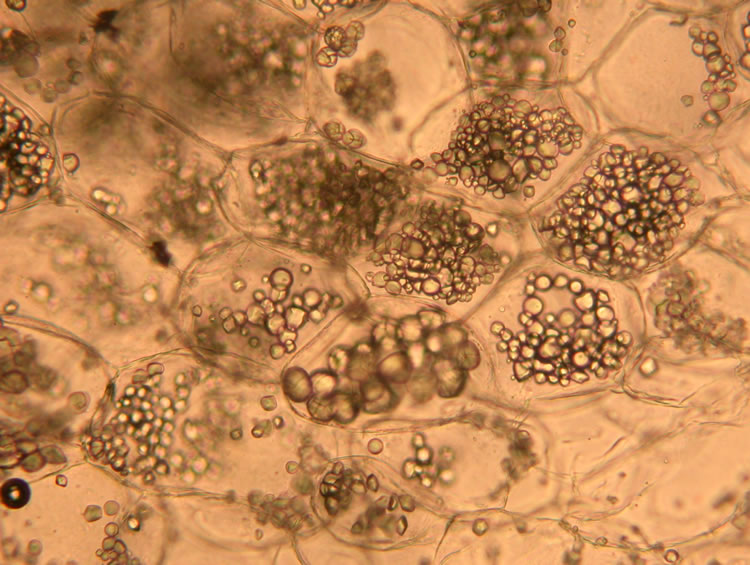 Будова
Двошарова мембрана;
Вирости;
Основний простір заповнений органічними речовинами.
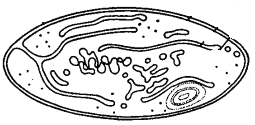 Лейкопласти
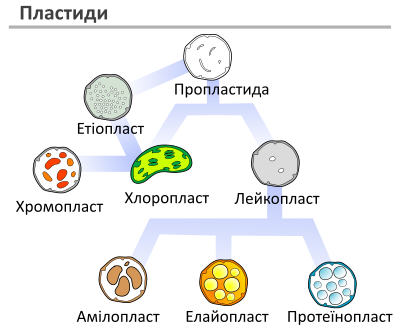 запасання               запасання               запасання    крохмалю                  жирів                      білків
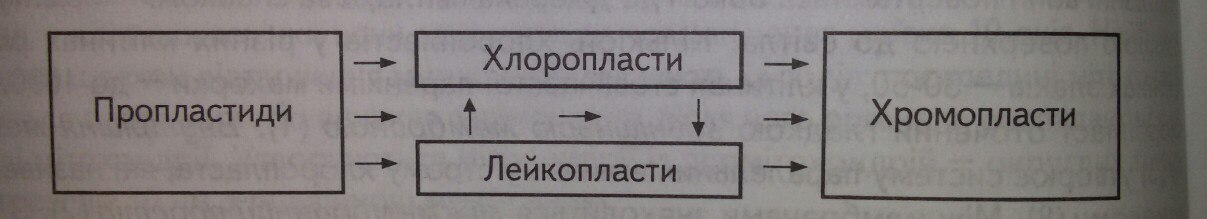